Abbiamo la stoffa di compiere grandi imprese: prendiamo in mano il timone…
… e salpiamo verso una nuova rotta.
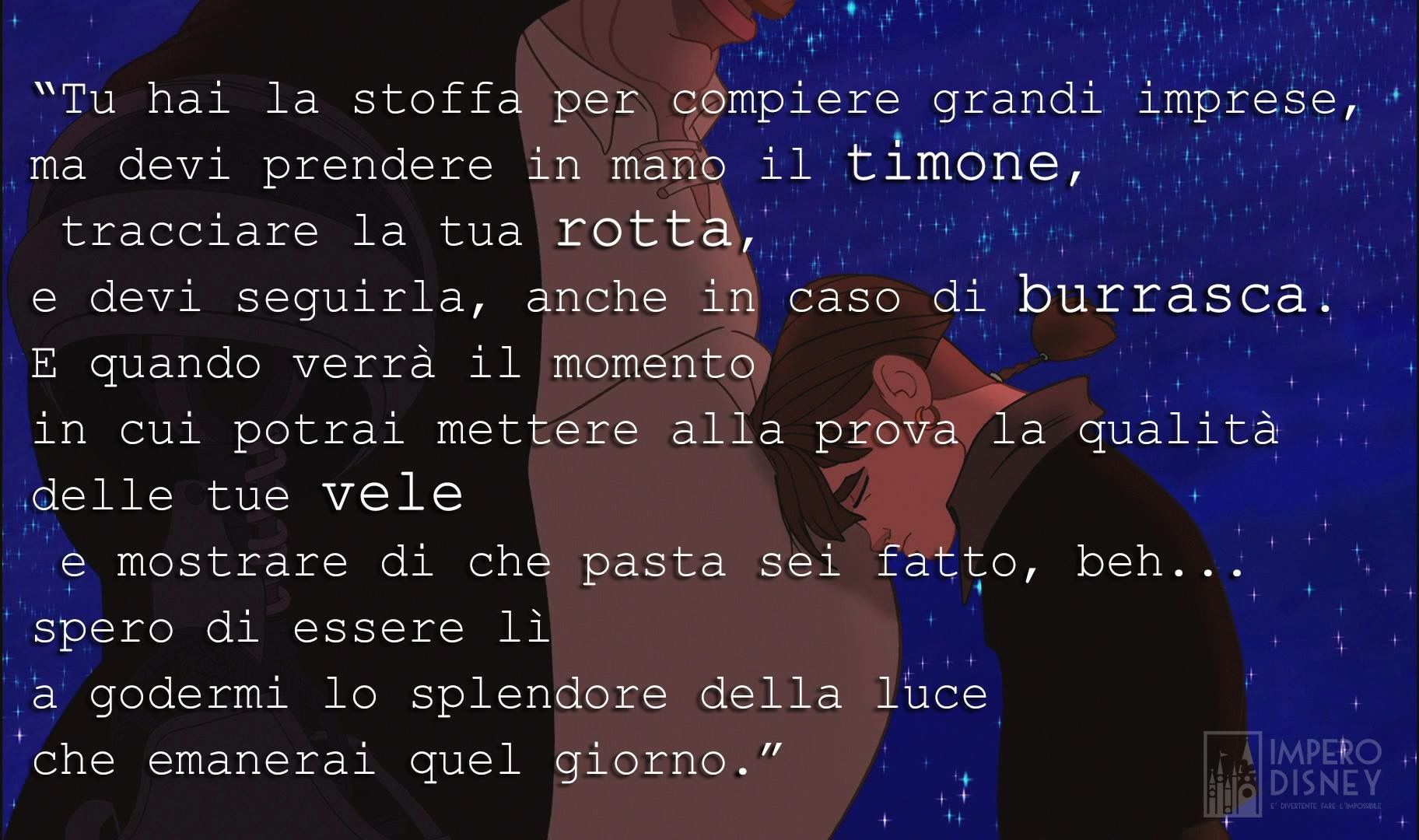 Abbiamo scelto questo motto perché ci accomuna nel suo significato.
Infatti abbiamo tutti dei sogni grandi ed ambiziosi e dobbiamo trovare il coraggio di realizzarli nonostante le numerose difficoltà che il destino ci metterà davanti.
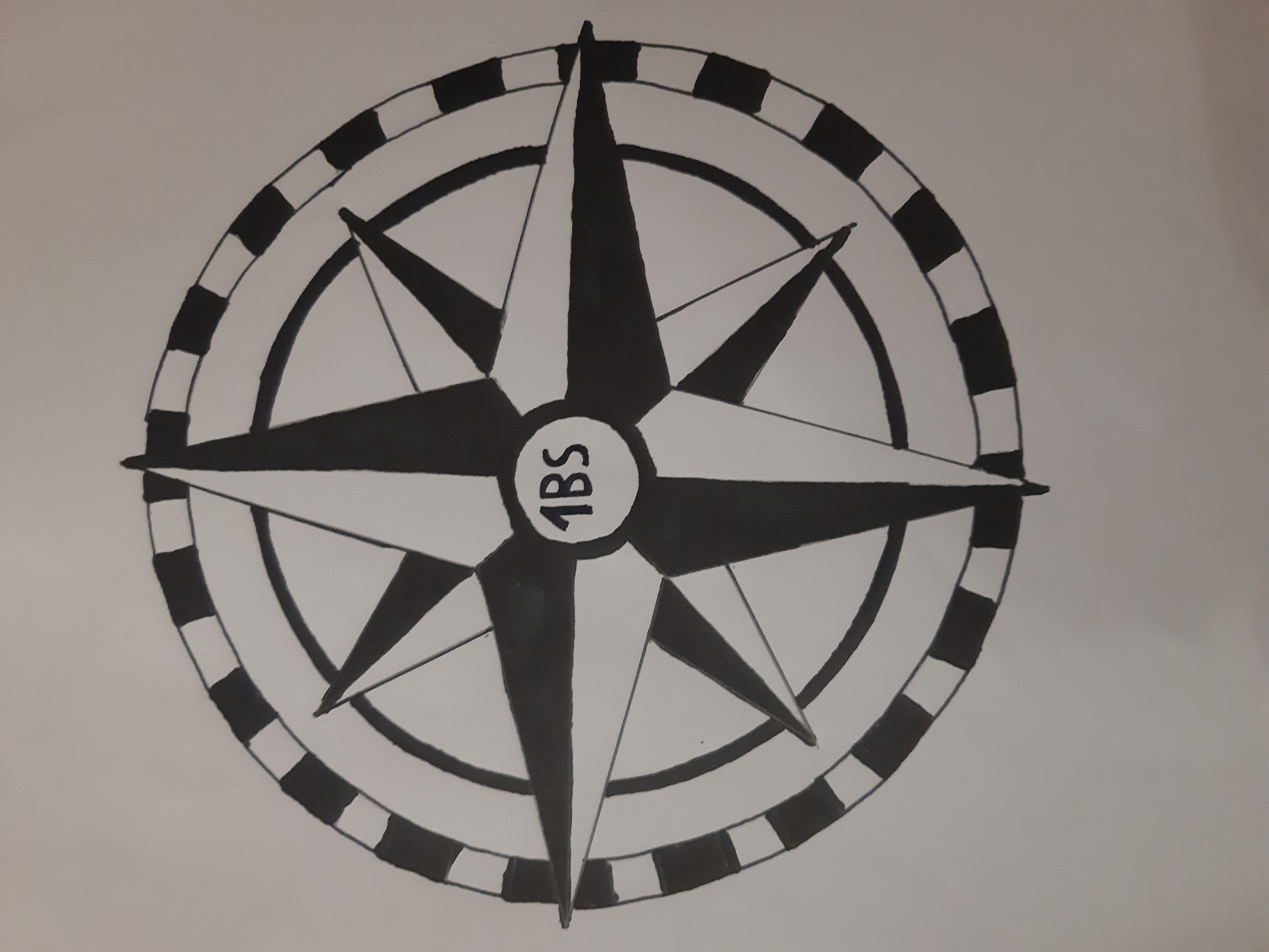 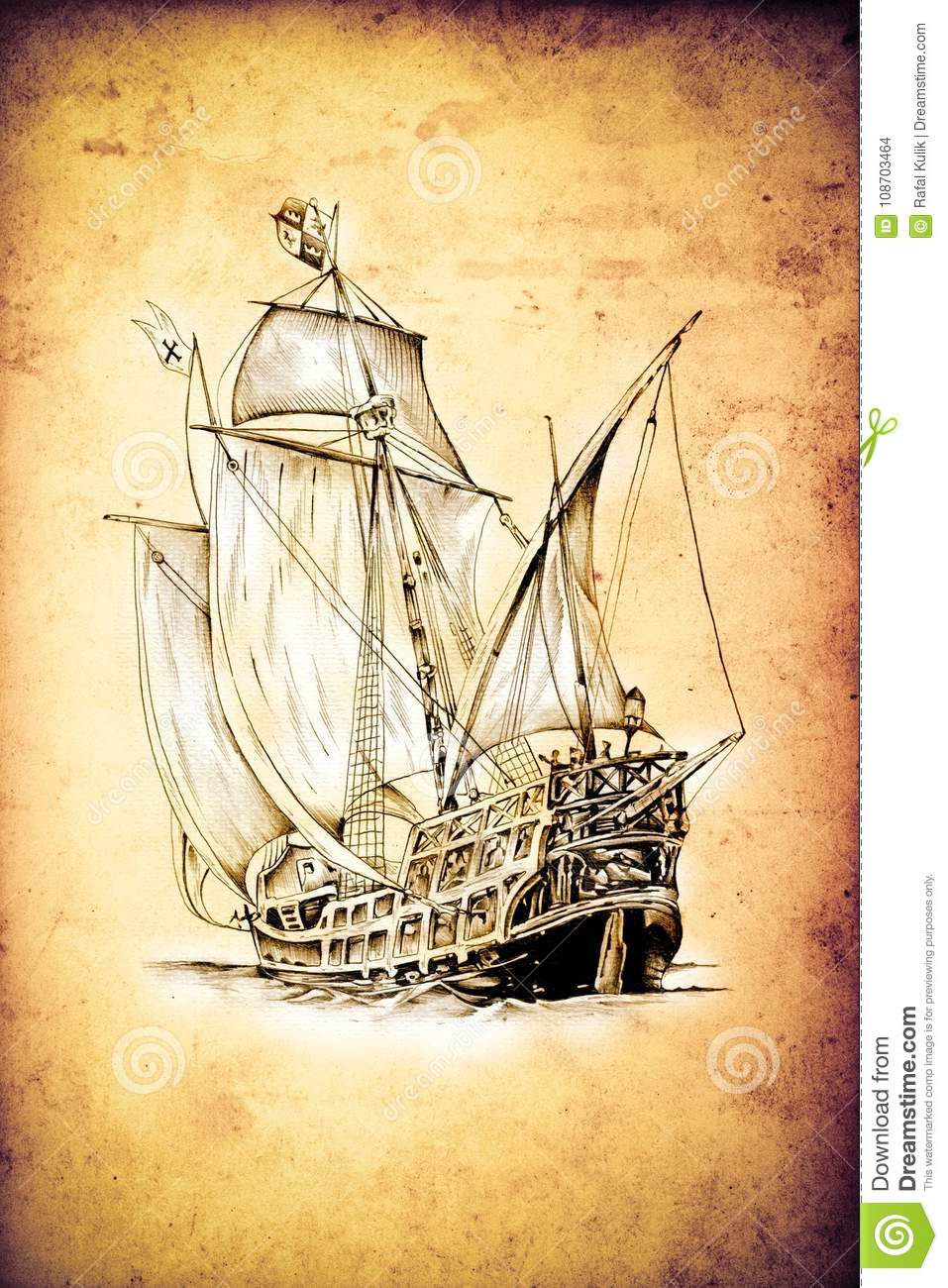 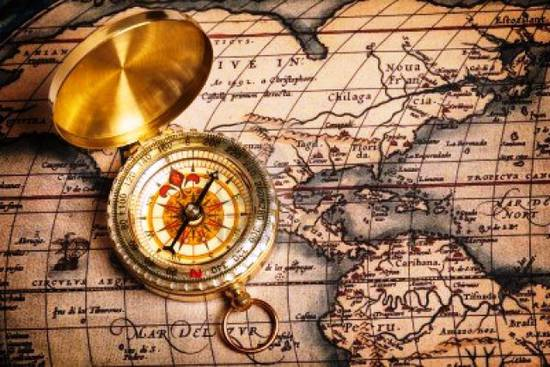 La bussola indica la direzione giusta per raggiungere la nostra meta.
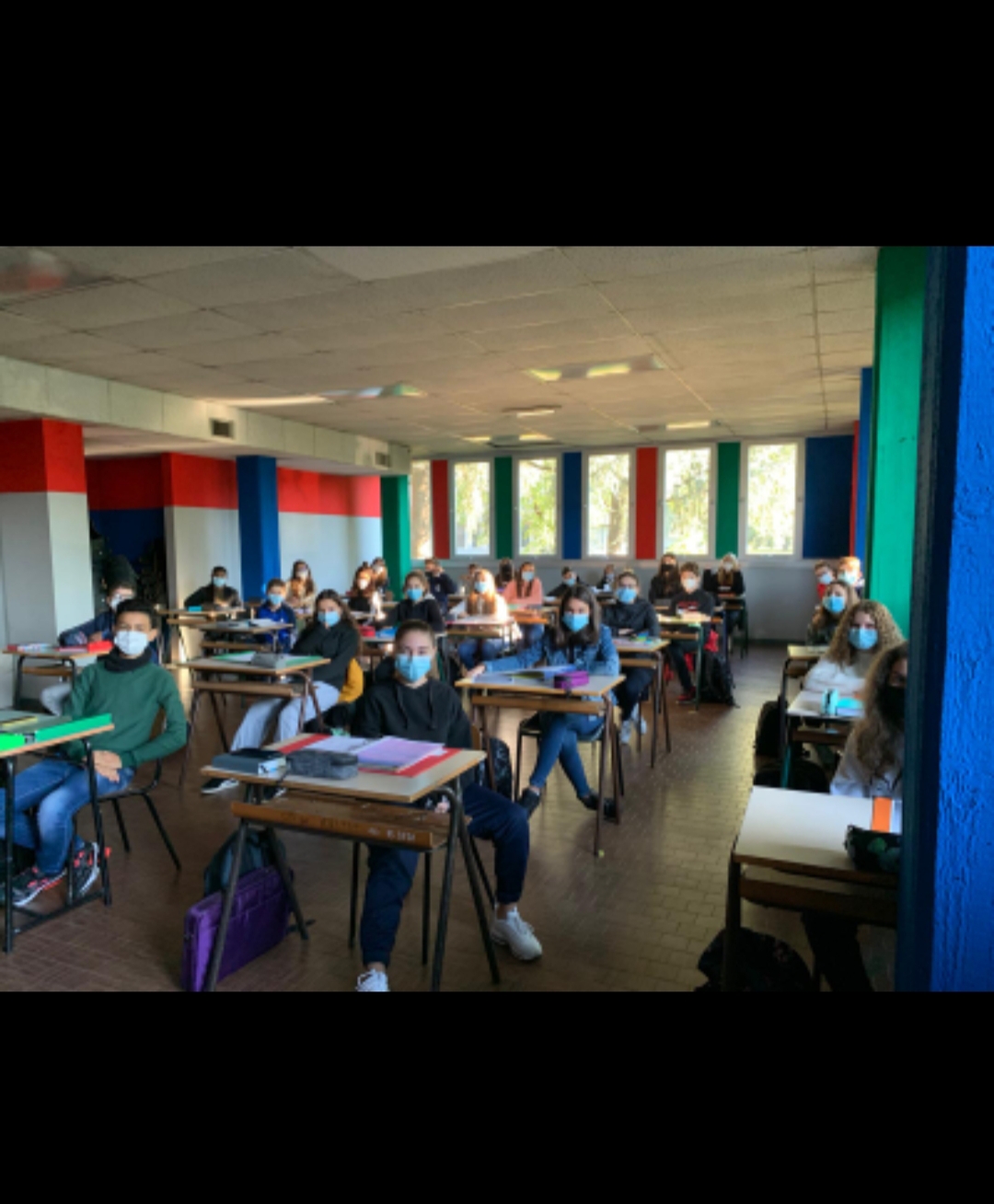 ‘’ C’è una forza motrice più forte del vapore, dell’elettricità e dell’energia atomica: la volontà.‘’ 

Einstein
1 BS